THE SEMANTIC WEB’S IMPACT UPON E-BUSINESS
Stephen Hood
Po-cheng Huang
The Semantic Web
The original World Wide Web
The Semantic Web
Web of Data
RDF/S
SPARQL
SKOS
OWL
RIF…
Web of Documents
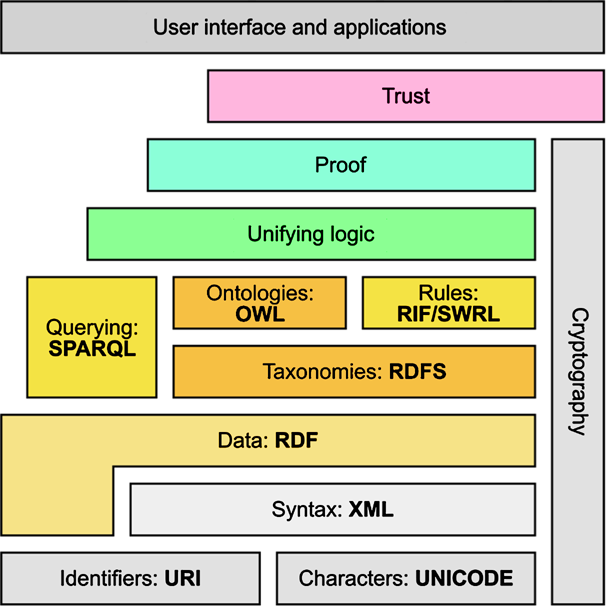 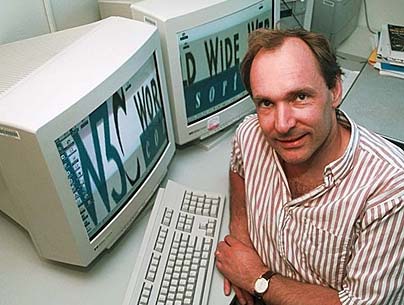 Sir Tim Berners-Lee
E-Business
Definition:	All use of Electronic Information and 			Communication Technology to support 			Business Activity
Structure:
Business Intelligence
Electronic Commerce (E-Commerce)
Enterprise Communi-cation and Collaboration
Internal Business Systems
E-Business continued...
Int. Business Systems
Business Intelligence
Customer Relationship Management
Enterprise Resource Planning
Human Resources Management
Document Management Systems
Decision Support Systems
Enterprise
Comm. & Collab.
E-Commerce
E-Mail
Voice Mail
Web Conferencing
Internet Telephony
Content Management Systems
Business Process Management
Supply Chain Management
Online Shopping
Internet Marketing
The Impact Upon E-Business
The Semantic Web:	Can increase Efficiency, Productivity 					and Profitability in all areas of E-						Business, either directly or indirectly.
How?
The ability to automatically retrieve, exchange and process information without compatibility issues.
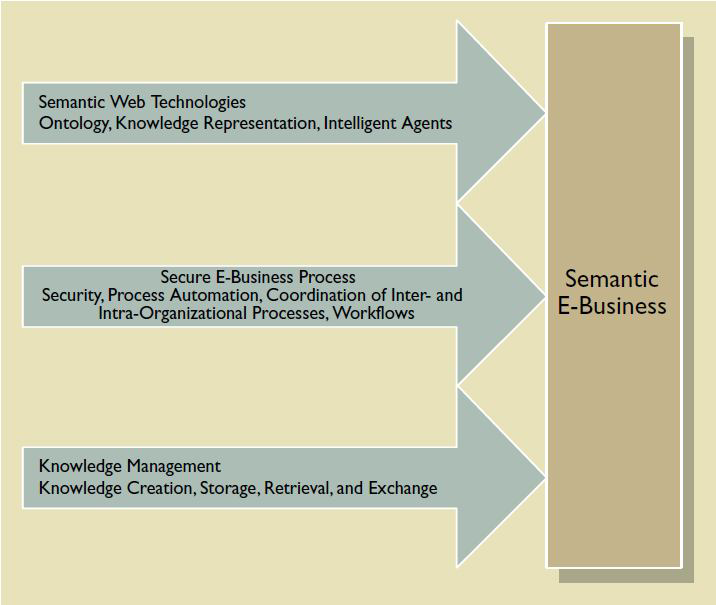 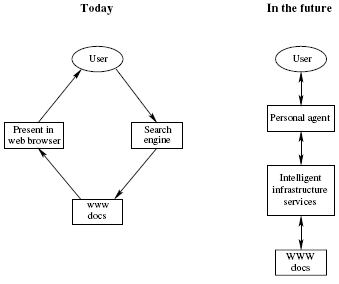 Application to Supply-Chain Management
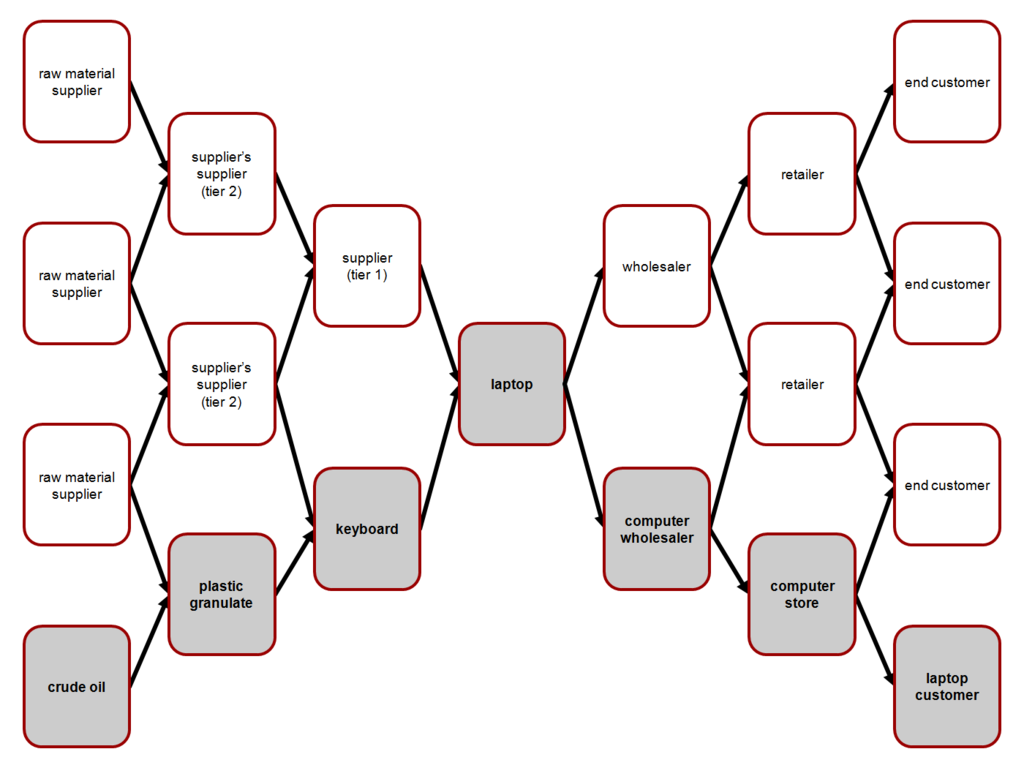 DEFINITION: Management of
a network of interconnected businesses involved in the eventual provision of products & services to the end consumer.

PROBLEM: A huge number of different systems need to be able to communicate with each other.
SOLUTION:	The automated compatibility provided
		by Semantic Web Services.

RESULT:	Quicker, cheaper, easier, wider-ranging and less 			error-prone business-to-business (B2B) and 				business-to-consumer (B2C) communication – and 		the opportunity for internet-based Supply-Chain 			Management Systems to flourish.
Application to Online Shopping
PROBLEM: Finding the best price – or deal – online can be a time-consuming, complicated, and arduous task for consumers on the original WWW.
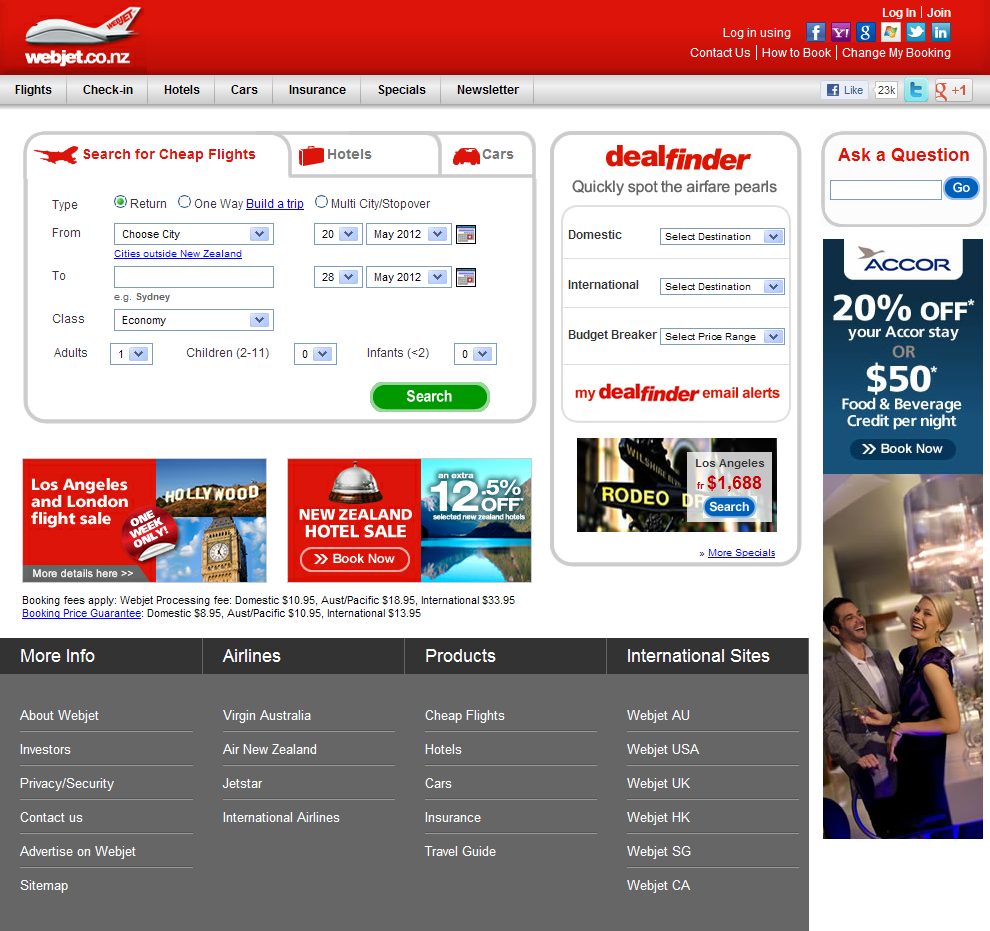 SOLUTION:
What if much of their work could be done automatically… say, via the Semantic Web?

RESULT:
More satisfied consumers, resulting in more B2C trade being conducted via Web-based E-Commerce.
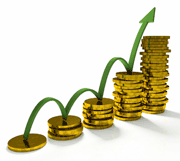 To be made obsolete by the Semantic Web?
Application to Business Process Management
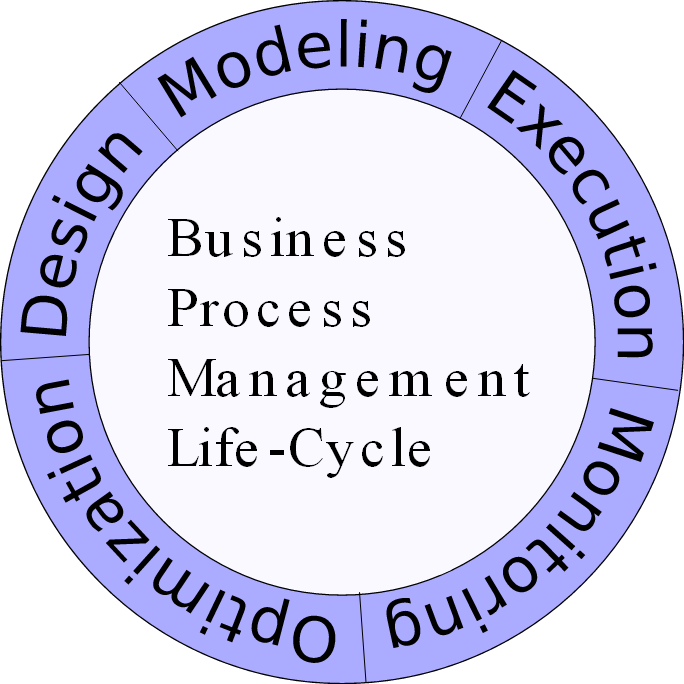 PROBLEM:	How to automate the 					Execution step of the BPM 			Life-Cycle.

SOLUTION:	The inter-operability of 				Semantic Web technologies 			can be utilised.

RESULT:	The automated 						transformation of a design 				document into executable code.
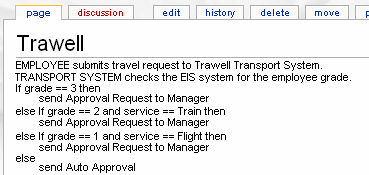 A Semantic Wiki on which Business Process Design is performed – the design document can then be automatically converted into executable code, aided by Semantic Web technologies.
Application to Business Intelligence
PROBLEM: In order to provide useful intelligence to business, Decision Support Systems need to process huge amounts of data derived from widely varying sources.
SOLUTION: Utilise the automated compatibility and interpretation provided by Semantic Web technologies.

RESULT: Better decision-making, due to faster provision of more informed business intelligence.
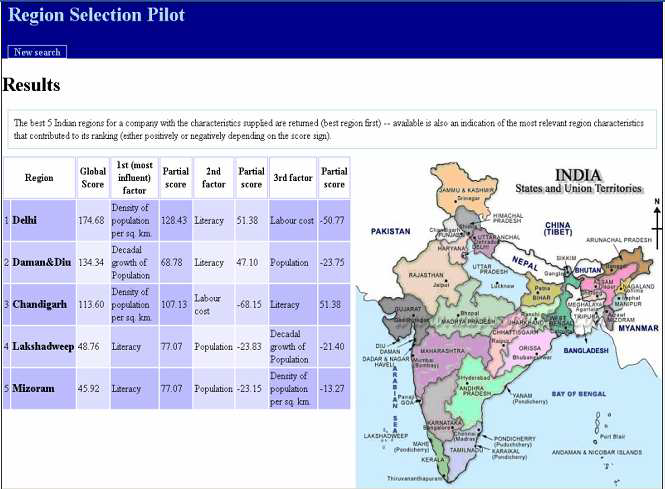 An example Decision Support System providing business intelligence about regions in India
Future Issues
Risk Minimisation:	Very important in
							Business Planning

TRUST –
	A brave new world of information on the Semantic 	Web: But how do you determine which information 	can be relied on?

	Currently a risky proposition…

Needed:	A W3C Recommendation for determining 			Trustworthiness on the Semantic Web – 				currently in development
?
?
?
Summary
The Semantic Web
E-Business
IMPACT
Lower Operating Costs
Faster Performance
Wider Sphere of Operations
Less Error & Better Decisions

	    = Greater Profit
!
!
!
Future Issues: Trust System for the Semantic Web
References
R. Singh, L. S. Iyer, and A. F. Salam, “The semantic e-business vision,” Communications of the ACM, vol. 48, no. 12, pp. 38–41, December 2005; http://dx.doi.org/10.1145/1101779.1101806.
H. Saggion, A. Funk, D. Maynard, and K Bontcheva, “Ontology-based information extraction for business intelligence,” Lecture Notes in Computer Science, vol. 4825, pp. 843–856, 2007; http://dx.doi.org/10.1007/978-3-540-76298-0_61.
D. Trastour, C. Bartolini, and C. Preist, “Semantic web support for the business-to-business e-commerce pre-contractual lifecycle,” Computer Networks, vol. 42, no. 5, pp. 661–673, 5 August 2003; http://dx.doi.org/10.1016/S1389-1286(03)00229-9.
H. Jagdev, L. Vasiliu, J. Browne and M. Zaremba, “A semantic web service environment for B2B and B2C auction applications within extended and virtual enterprises,” Computers in Industry, vol. 59, no. 8, pp. 786–797, October 2008; http://dx.doi.org/10.1016/j.compind.2008.04.001.
E. Cimpian, M. Moran, E. Oren, T. Vitvar, and M. Zaremba, “Overview and Scope of WSMX,” WSMX Deliverable D13.0, WSMX Final Draft v0.2, E. Cimpian, T. Vitvar, and M. Zaremba, Eds., 23 February 2005; http://www.wsmo.org/TR/d13/d13.0/v0.2.
T. Hussain, R. Balakrishnan, and A. Viswanathan, “Semantic wiki aided business process specification,” Proc. 18th International Conference on World Wide Web (WWW '09), pp. 1135–1136, ACM Press, 2009; http://dx.doi.org/10.1145/1526709.1526894.
S. Galizia, A. Gugliotta, C. Pedrinaci, “A formal model for classifying trusted semantic web services,” Lecture Notes in Computer Science, vol. 5367, pp. 540–554, 2008; http://dx.doi.org/10.1007/978-3-540-89704-0_37.
Berners-Lee, T., J. Hendler, and O. Lassila, The Semantic Web - A new form of Web content that is meaningful to computers will unleash a revolution of new possibilities. Scientific American, 2001. 284(5): p. 34-+.
Fensel, D., et al., Semantic Web, in Semantic Web Services. 2011, Springer Berlin Heidelberg. p. 87-104.
References continued...
Shadbolt, N., W. Hall, and T. Berners-Lee, The Semantic Web revisited. Ieee Intelligent Systems, 2006. 21(3): p. 96-101.
W3C. SEMANTIC WEB. Available from: http://www.w3.org/standards/semanticweb/
Gerstner, L.V., Who says elephants can't dance? : inside IBM's historic turnaround. 2002, New York, NY: HarperBusiness. xi, 372 p.
Amor, D., The e-business (r)evolution : living and working in an interconnected world. 2000, Upper Saddle River, NJ: Prentice Hall PTR. xxxii, 636 p.
Heidari, K., The Impact of Semantic Web on ECommerce. World Academy of Science, Engineering and Technology, 2009. 51: p. 303-306.
Beynon-Davies, P., E-Business. 2004, London/Basingstoke: Palgrave Macmillan. 480 s.
W3C. W3C SEMANTIC WEB ACTIVITY. 2001; Available from: http://www.w3.org/2001/sw/
Katia, M., Toward a Semantic Web e-commerce.
Davies, J., Applications of semantic technology. Ieee Intelligent Systems, 2008. 23(1): p. 77-80.
Ding, Y., et al., The semantic web: yet another hip? Data & Knowledge Engineering, 2002. 41(2-3): p. 205-227.
Tolksdorf, R., et al., Business to consumer markets on the Semantic web. On the Move to Meaningful Internet Systems 2003: Otm 2003 Workshops, 2003. 2889: p. 816-828.
Frank Manola and E. Miller. RDF Primer. 2004; Available from: http://www.w3.org/TR/rdfprimer/#typedliterals
Deborah L. McGuinness and F.v. Harmelen. OWL Web Ontology Language. 2004; Available from: http://www.w3.org/TR/2004/REC-owl-features-20040210/
Thuraisingham, B., Directions for security and privacy for semantic e-business applications. Commun. ACM, 2005. 48(12): p. 71-73.
Any Questions?
?